Race to the Haunted Mansion
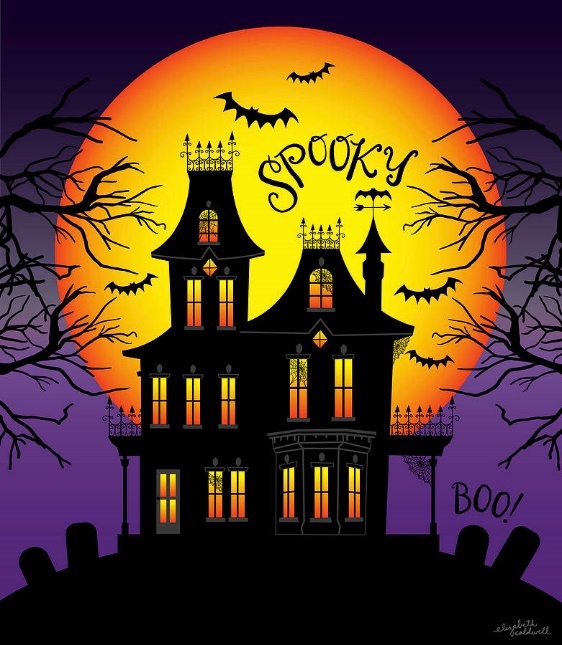 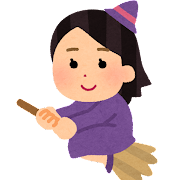 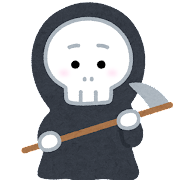 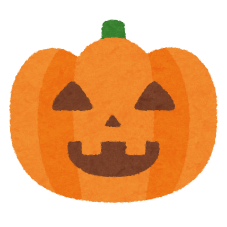 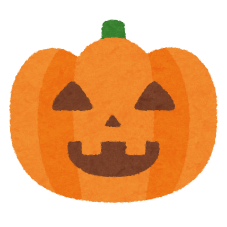 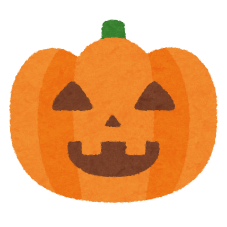 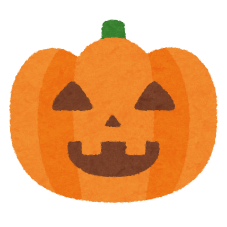 Vocabulary
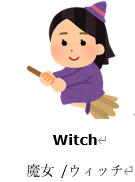 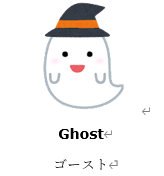 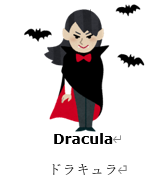 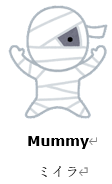 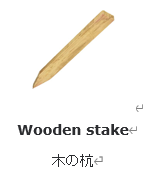 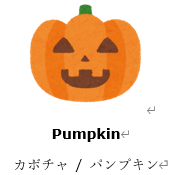 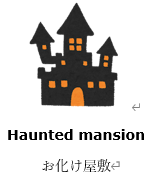 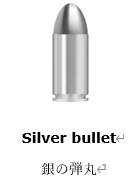 Rules
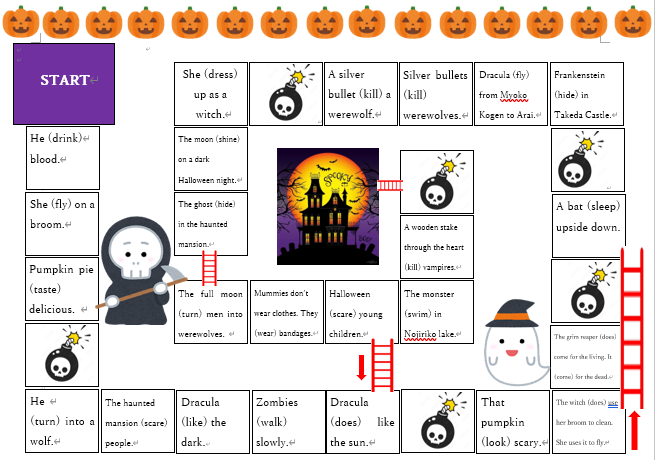 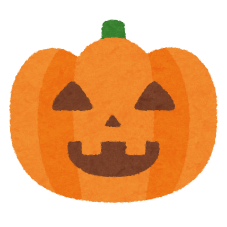 Examples:
He (drink) blood.
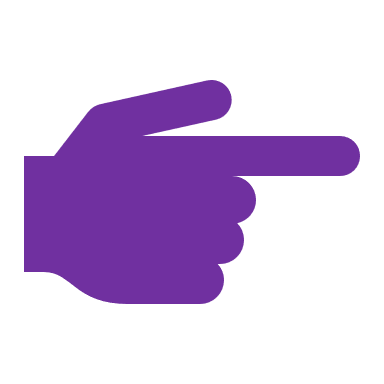 He drinks blood.
Dracula (does) like the sun.
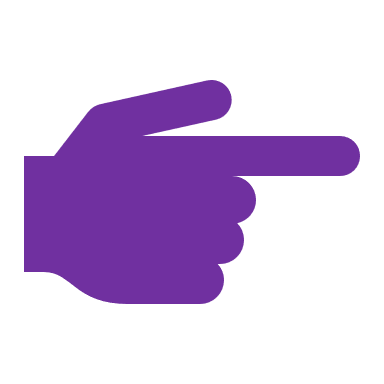 Dracula doesn’t like the sun.
The grim reaper (does) come for the living. It (come) for the dead.
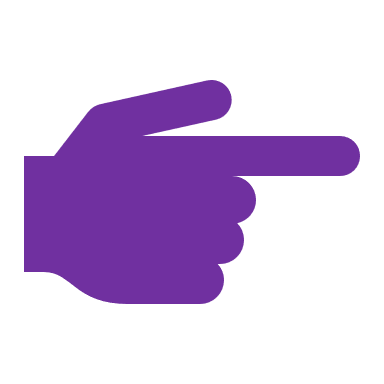 The grim reaper doesn’t come for the living. It comes for the dead.